GV giao phiếu cho HS chuẩn bị trước
Đánh dấu x vào các ý em cho là đúng
Khi tách các từ gồm 2 tiếng thành 2 từ, nghĩa của mỗi từ có quan hệ như thế nào với nghĩa của từ ban đầu?
Cả 2 từ cùng mang nét nghĩa của từ ban đầu.
Có 1 từ mang nét nghĩa của từ ban đầu và 1 từ không mang nét nghĩa của từ ban đầu nhưng cũng không rõ nghĩa
Cả 2 từ cùng không mang nét nghĩa của từ ban đầu.
LUYỆN TỪ VÀ CÂU
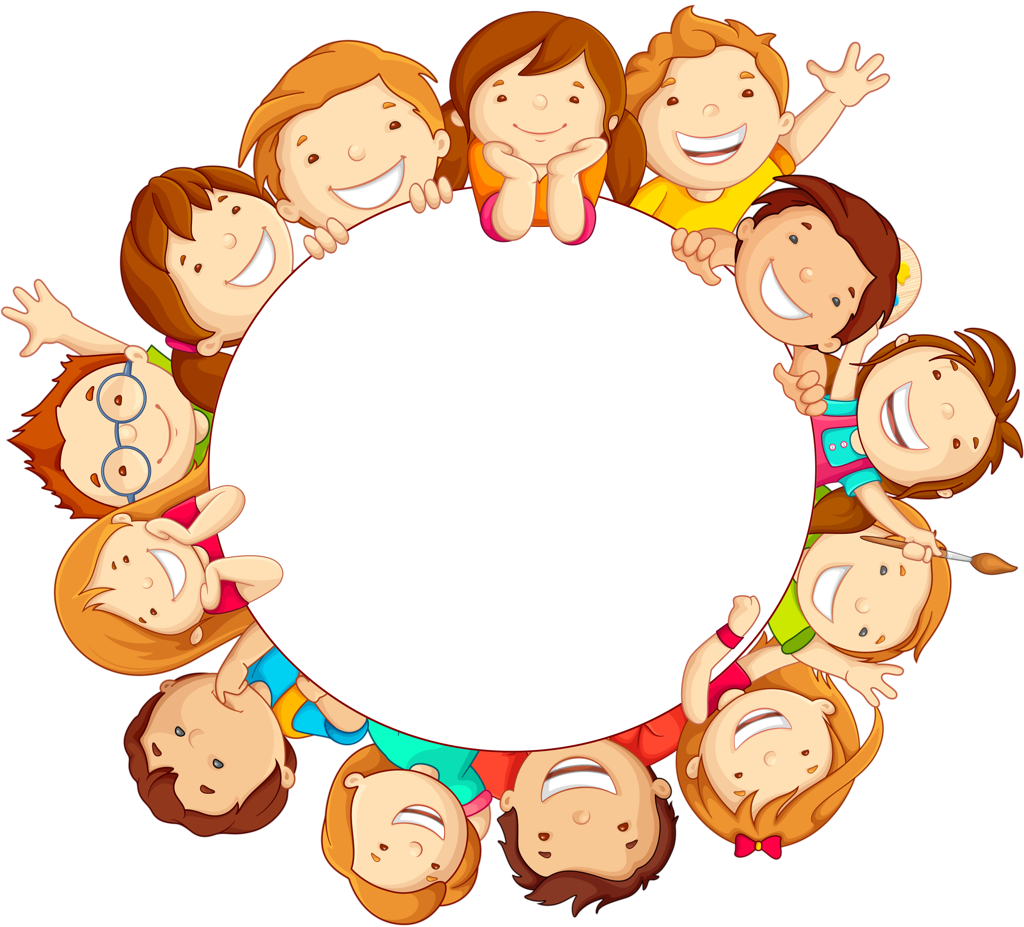 KHỞI ĐỘNG
Em có nhận xét gì về số lượng tiếng của ba từ sau:
học
1 tiếng
học hành
2 tiếng
hợp tác xã
3 tiếng
Luyện từ và câu
Từ đơn và từ phức
Yêu cầu cần đạt
Hiểu được sự khác nhau giữa tiếng và từ: Tiếng dùng để tạo nên từ, từ dùng để tạo nên câu. Từ nào cũng có nghĩa.
Bước đầu làm quen với từ điển, biết dùng từ điển để tìm hiểu về từ.
Phân biệt được từ đơn và từ phức.
1
2
3
Hình thành kiến thức mới
Hoạt động 1: Nhận xét
Trong câu văn có những từ có 1 tiếng, có những từ có 2 tiếng. Từ nào cũng có nghĩa.
I. Nhận xét:
Câu văn sau đây có 14 từ, mỗi từ được phân cách bằng một dấu gạch chéo:
 Nhờ / bạn / giúp đỡ /, lại / có / chí / học hành /, nhiều / năm / liền / , Hanh / là / học sinh / tiên tiến / .
1. Hãy chia các từ trên thành hai loại:
- Từ chỉ gồm một tiếng (từ đơn). 
M: nhờ   
- Từ gồm nhiều tiếng (từ phức).
M: giúp đỡ
Em có nhận xét gì về các từ trong câu văn trên?
giúp đỡ, học hành, học sinh, tiên tiến
nhờ, bạn, lại, có, chí, nhiều, năm, liền, Hạnh, là
Từ gồm mấy tiếng?
Từ gồm 1 hay nhiều tiếng.
Từ gồm mấy loại?
Tiếng dùng để làm gì?
Từ dùng để làm gì?
Câu
Từ
Cấu tạo
Cấu tạo
Tiếng
Từ đơn: từ chỉ gồm 1 tiếng.
Từ phức: từ gồm 2 hay nhiều tiếng.
Hoạt động 2: Ghi nhớ
II. Ghi nhớ
Tiếng dùng để cấu tạo nên từ. Từ chỉ gồm một tiếng gọi là từ đơn. Từ gồm hai hay nhiều tiếng gọi là từ phức.

2.  Từ nào cũng có nghĩa và dùng để tạo nên câu.
Em hãy tìm thêm các từ đơn, từ phức.
Đánh dấu x vào các ý em cho là đúng
Khi tách các từ gồm 2 tiếng thành 2 từ, nghĩa của mỗi từ có quan hệ như thế nào với nghĩa của từ ban đầu?
Cả 2 từ cùng mang nét nghĩa của từ ban đầu.
Có 1 từ mang nét nghĩa của từ ban đầu và 1 từ không mang nét nghĩa của từ ban đầu nhưng cũng không rõ nghĩa
x
Cả 2 từ cùng không mang nét nghĩa của từ ban đầu.
Luyện tập
 -
Thực hành
III. Luyện tập
Bài 1. Chép vào vở đoạn thơ và dùng dấu gạch chéo để phân cách các từ trong hai câu thơ cuối đoạn. Ghi lại các từ đơn và từ phức trong đoạn thơ:
Chỉ / còn / truyện cổ / thiết tha /
                 Cho / tôi / nhận mặt / ông cha / của / mình /
                        Rất  công bằng,  rất  thông minh
                Vừa  độ lượng  lại  đa tình,  đa mang.

                                                                                    Lâm Thị Mỹ Dạ
Rất / công bằng, / rất / thông minh /
Vừa / độ lượng / lại / đa tình, / đa mang/.
Đa tình: giàu tình cảm.
Đa mang: lo lắng, quan tâm đến nhiều người, nhiều việc.
Những từ nào là từ phức?
Đa tình, đa mang có nghĩa là gì?
Những từ nào là từ đơn?
thông minh
công bằng
độ lượng
rất
vừa
lại
đa tình
đa mang
Em hãy nêu các từ phức có trong bài 1.
Em hãy nêu các từ đơn có trong bài 1.
truyện cổ,       thiết tha,          nhận mặt,       ông cha,  công bằng,     thông minh,  độ lượng,       đa tình,  
đa mang
chỉ,    còn,    cho,          tôi,     của,    mình,       rất,     vừa,     lại
Yêu cầu cần đạt
Hiểu được sự khác nhau giữa tiếng và từ: Tiếng dùng để tạo nên từ, từ dùng để tạo nên câu. Từ nào cũng có nghĩa.
Bước đầu làm quen với từ điển, biết dùng từ điển để tìm hiểu về từ.
Phân biệt được từ đơn và từ phức.
1
2
3
Thế nào là từ đơn? 
Thế nào là từ phức?
Bài 2. Hãy tìm trong từ điển và ghi lại:
3 từ đơn  
3 từ phức
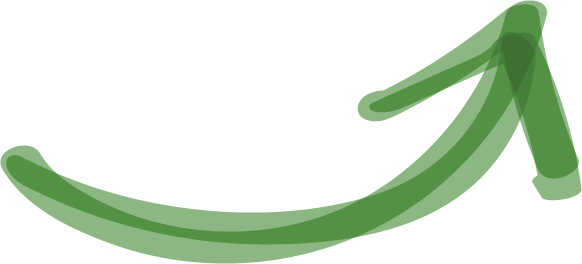 3 từ đơn: ăn, học, ngủ,…
3 từ phức: kinh nghiệm, sạch sẽ, nhà cửa…
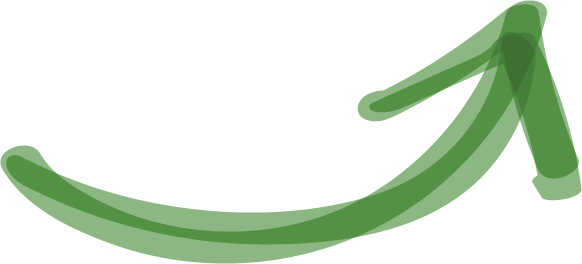 Yêu cầu cần đạt
Hiểu được sự khác nhau giữa tiếng và từ: Tiếng dùng để tạo nên từ, từ dùng để tạo nên câu. Từ nào cũng có nghĩa.
Bước đầu làm quen với từ điển, biết dùng từ điển để tìm hiểu về từ.
Phân biệt được từ đơn và từ phức.
1
2
3
Bài 3. Đặt câu với một từ đơn hoặc với một từ phức vừa tìm được ở bài tập 2.
      M: (Đặt câu với từ đoàn kết)
     Đoàn kết là truyền thống quý báu của nhân dân ta.
Khi viết câu em có lưu ý gì?
Đầu câu viết hoa chữ cái đầu, 
cuối câu có dấu chấm.
Yêu cầu cần đạt
Hiểu được sự khác nhau giữa tiếng và từ: Tiếng dùng để tạo nên từ, còn từ dùng để tạo nên câu. Từ nào cũng có nghĩa.
Bước đầu làm quen với từ điển, biết dùng từ điển để tìm hiểu về từ.
Phân biệt được từ đơn và từ phức.
1
2
3
VẬN DỤNG
Qua bài học hôm nay em biết được điều gì?
Từ đơn là gì? Từ phức là gì?
-  Từ đơn là từ chỉ gồm có một tiếng.
Từ phức là từ gồm hai hay nhiều tiếng.
Học thuộc nội dung ghi nhớ.
Tìm 2 từ thuộc loại từ  gồm 2 tiếng.
Tìm 2 từ thuộc loại từ  gồm 3 tiếng.
Tìm 2 từ thuộc loại từ  gồm 4 tiếng.
Chuẩn bị trước bài: 
                Mở rộng vốn từ: Nhân hậu – Đoàn kết.
GHI NHỚ
Từ đơn
Tiếng
Từ
...
Từ phức
...
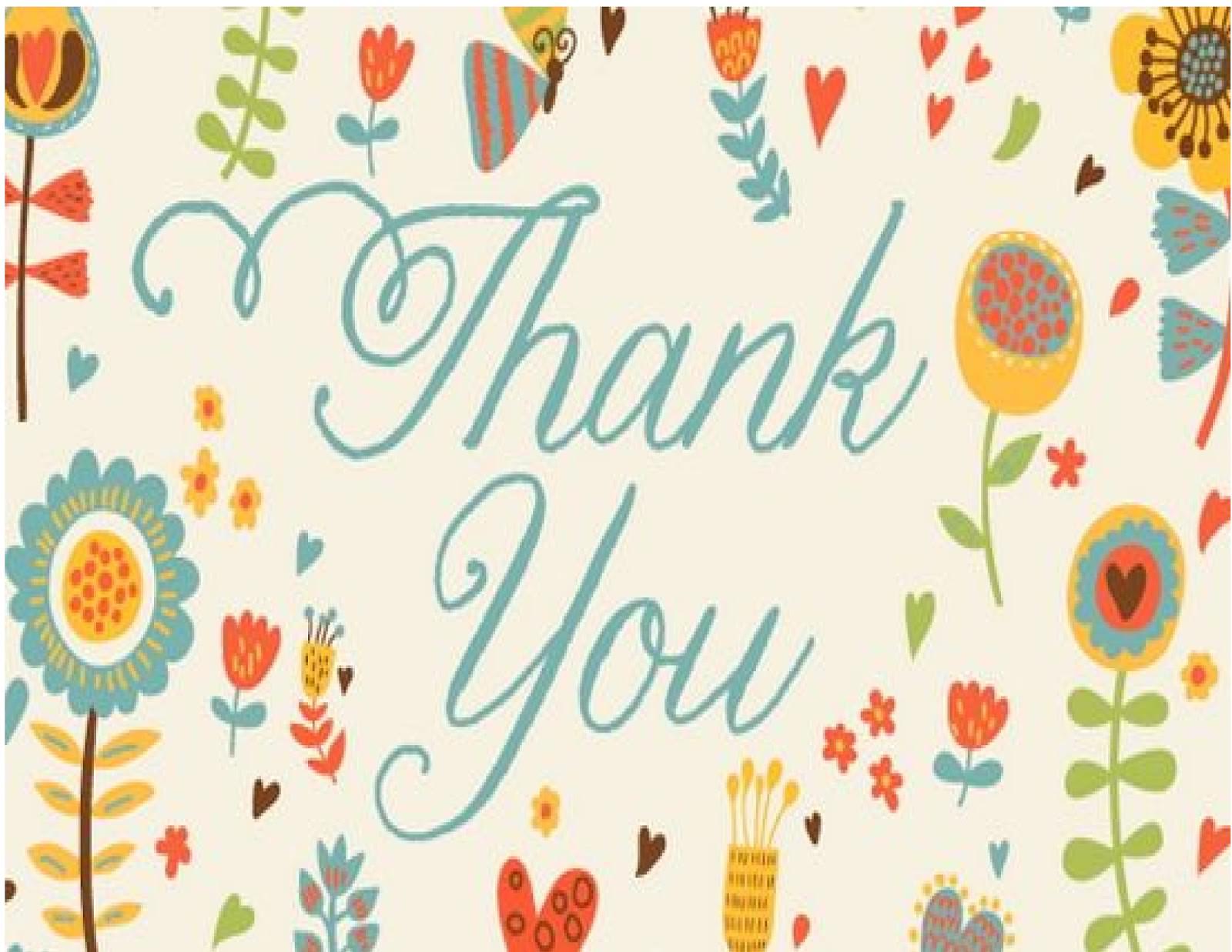